Крестовника плосколистного трава     
                                               Senecionis platyphylloidis herba
Крестовник плосколистный    Senecio platyphylloides 
                                                    Somm.et Levier
сем. Астровые                           Asteraceae
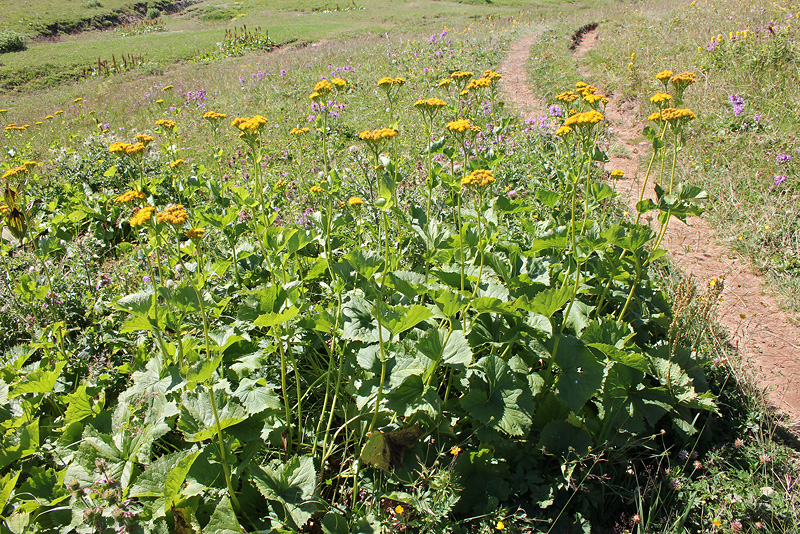 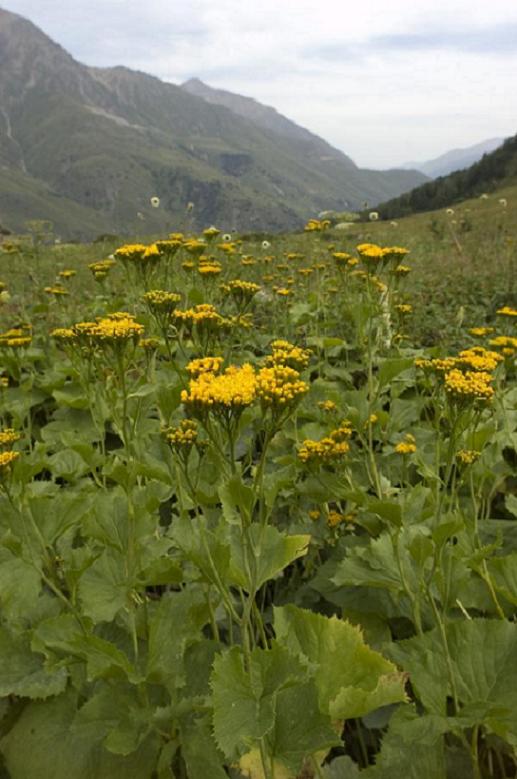 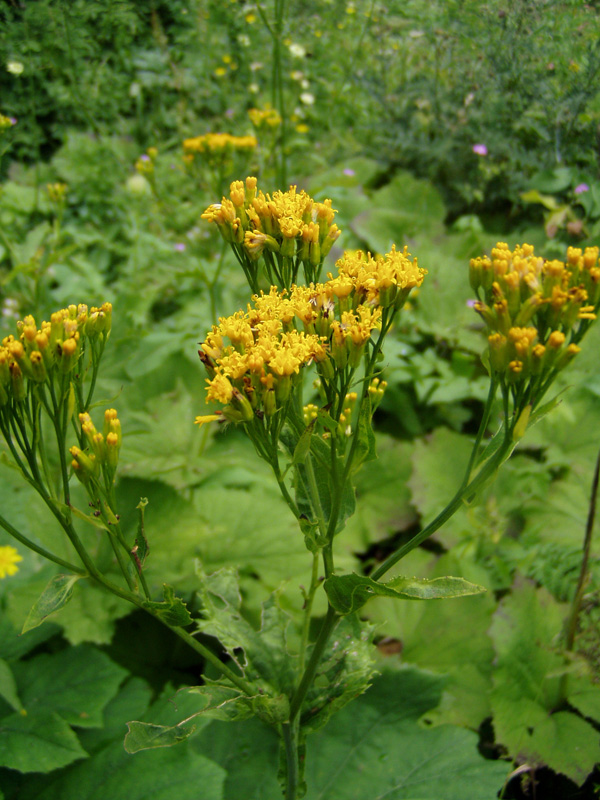 Химический состав
платифиллин-N-оксид                сенециофиллин-N-оксид
Стандартизация
Трава крестовника плосколистного стандарти-зуется ФС 42-602-87 по содержанию платифиллина-основания, определяемого  методом фотоэлектро-колориметрии (не менее 0,3%).
Препараты крестовника плосколистного
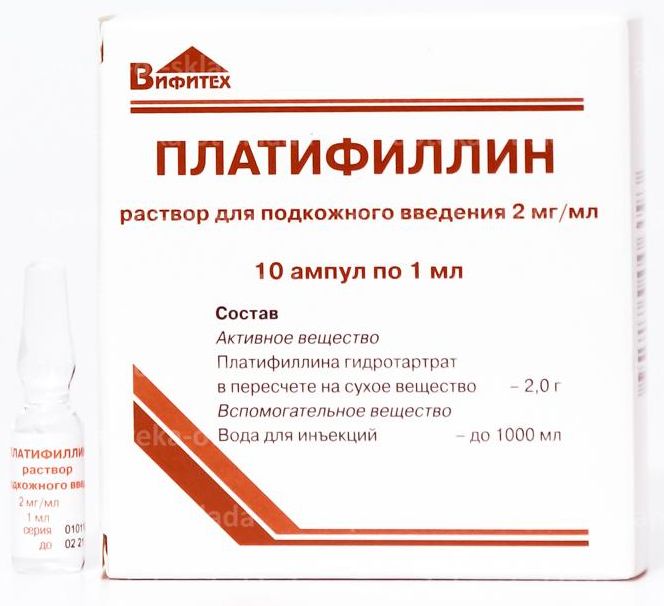 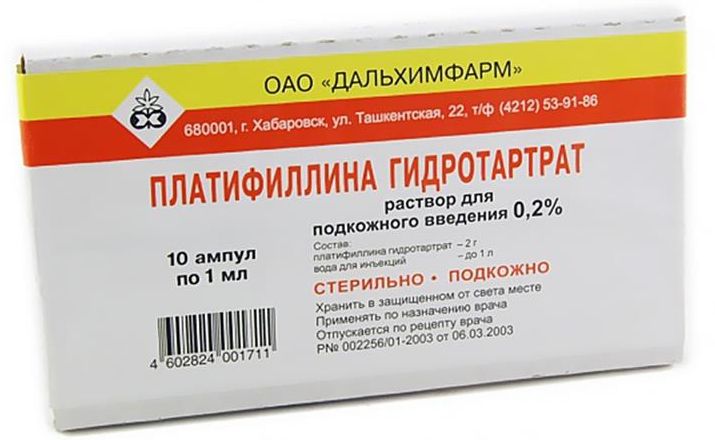 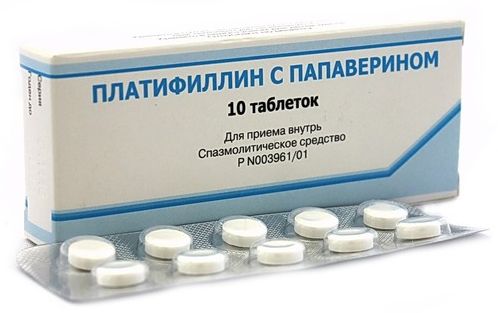